CHÀO MỪNG CÁC CON ĐẾN VỚI LỚP HỌC TRỰC TUYẾN
KHỞI ĐỘNG
Muốn chia số có hai chữ số cho số có một chữ số ta thực hiện theo mấy bước? Đó là những bước nào?
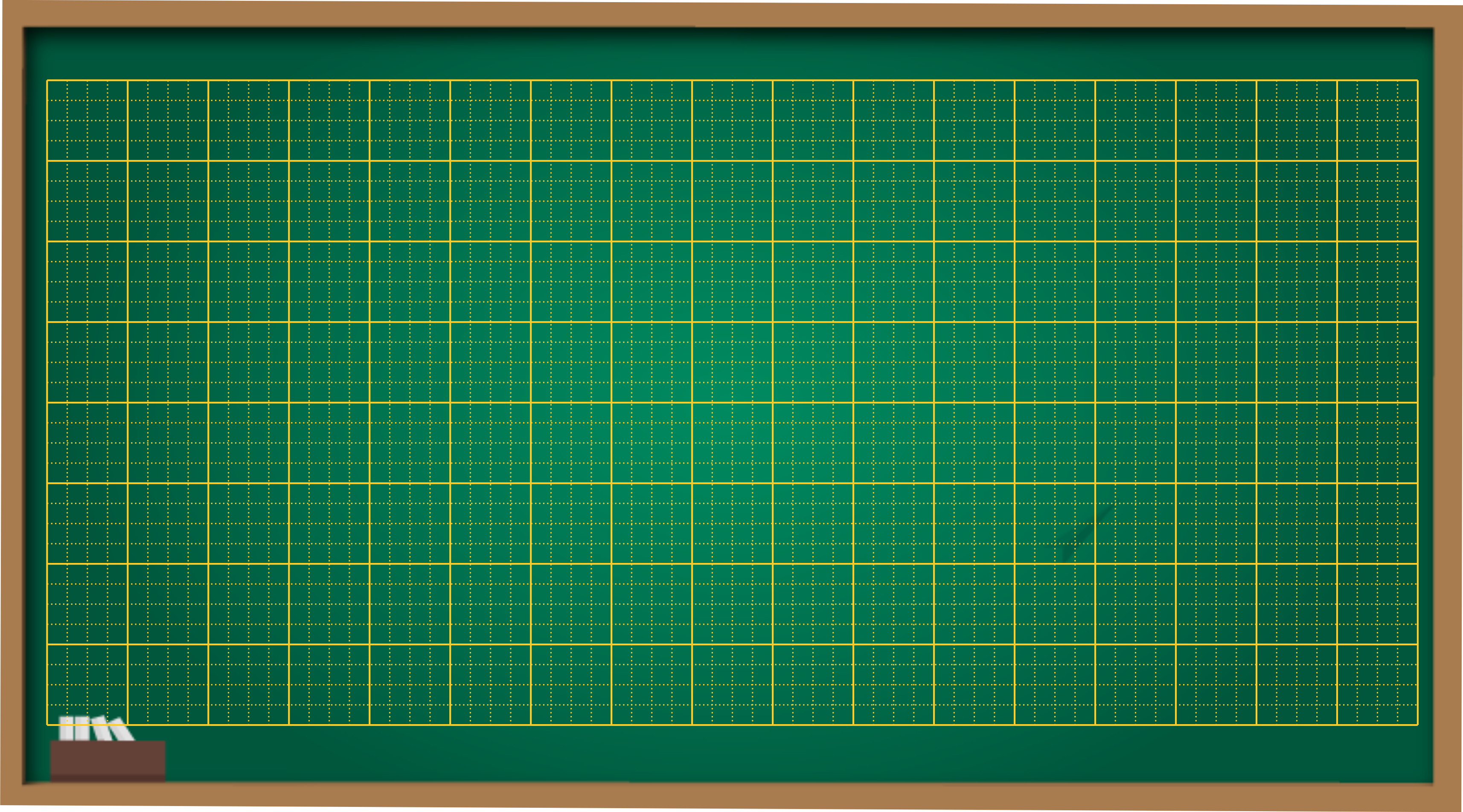 Thứ hai ngày 13 tháng 12 năm 2021
Toán
Chia số có ba chữ số cho số có một chữ số
a) 648 : 3 = ?
648   3
6 chia 3 được 2, viết 2. 
      2 nhân 3 bằng 6; 6 trừ 6 bằng 0.
Hạ 4; 4 chia 3 được 1, viết 1.      
      1 nhân 3 bằng 3; 4 trừ 3 bằng 1.
Hạ 8; được 18; 18 chia 3 được 6, viết 6.      
     6 nhân 3 bằng 18; 18 trừ 18 bằng 0.
6
6
1
2
4
3
8
0
18
1
0
648 : 3 =
216
b) 236 : 5 = ?
236  5
23 chia 5 được 4, viết 4. 
     4 nhân 5 bằng 20; 23 trừ 20 bằng 3.
Hạ 6; 36 chia 5 được 7, viết 7.      
    7 nhân 5 bằng 35; 36 trừ 35 bằng 1.
4
7
20
6
3
35
1
47 (dư 1)
236 : 5 =
236  5
648     3
6
1
4
7
6
2
20
6
4
0
3
3
35
8
18
1
1
0
47 (dư 1)
236 : 5 =
Muốn chia số có ba chữ số cho số có một chữ số 
ta thực hiện như sau:
Bước 1: Đặt tính. 
Bước 2:
Chia lần lượt từ trái sang phải.
Chia từ hàng trăm của số bị chia rồi mới chia 
đến hàng chục và hàng đơn vị.
Ở mỗi lượt chia, ta thực hiện liên tiếp các phép 
tính nhẩm chia - nhân - trừ.
LUYỆN TẬP
Bài 1. Tính:
4
a)
6
872
5
390
5
375
905
4
5
457
3
b)
489
6
578
230
Bài 1  Tính:
a)
390     6
375     5
905     5
872     4
36
35
6
7
5
1
8
1
5
5
2
1
8
8
0
5
0
7
40
30
4
25
2
3
0
4
5
2
5
3 2
3
0
0
0
0
0
Bài 1  Tính:
b)
230     6
489     5
578     3
457     4
18
3
45
8
9
2
7
1
9
3
4
1
1
4
0
9
5
27
48
4
35
3
5
0
27
6
1 6
7
0 8
1
2
1
4
2
Bài 2: Có 234 học sinh xếp hàng, mỗi hàng có 9 học sinh. Hỏi tất cả bao nhiêu hàng?
Tóm tắt
    9 học sinh: 	1 hàng
Bài giải
	Số hàng có tất cả là:
		234 : 9 = 26 (hàng)
			Đáp số : 26 hàng.
234 học sinh:   …  hàng?
Bài 3 :Viết ( theo mẫu):
888kg : 8
312ngày : 8
600giờ : 8
432 m: 8 =
54m
= 111kg
= 75giờ
= 39ngày
888kg : 6
600giờ : 6
312ngày : 6
432m : 6 =
72m
= 52ngày
= 148kg
= 100giờ